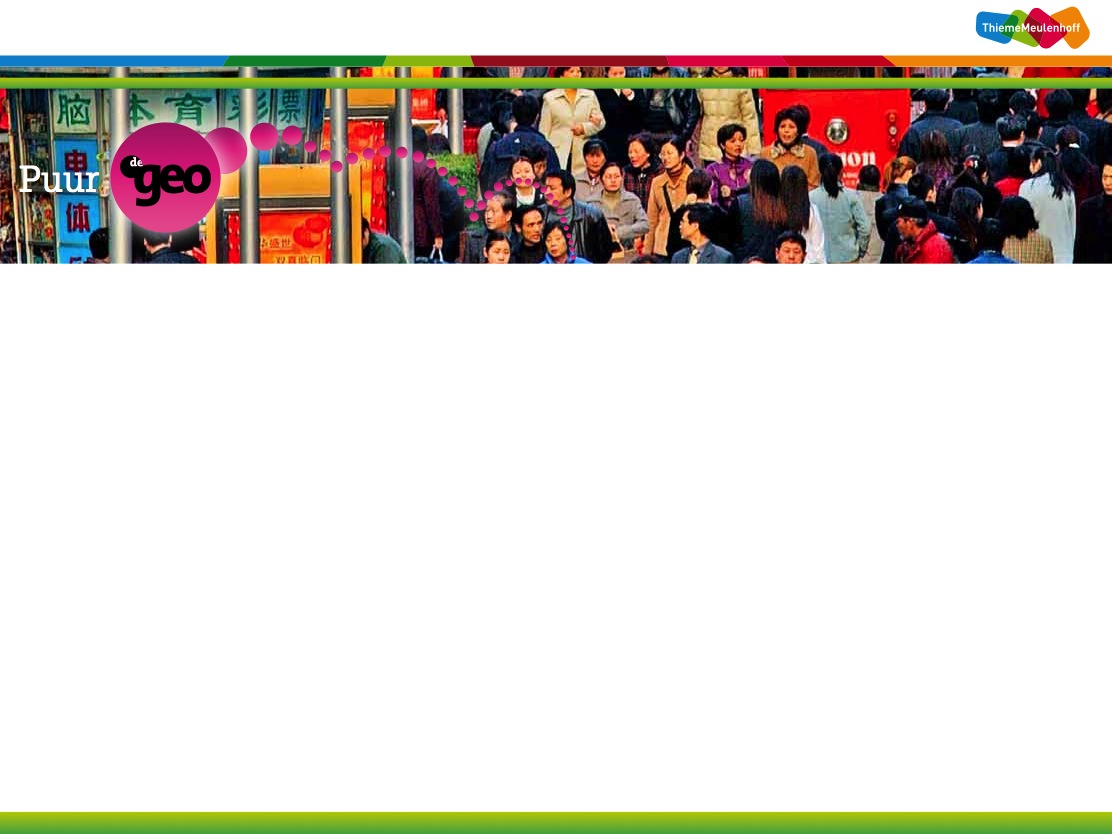 Bevolking en ruimte
Hoofdstuk 2
Bevolking en ruimte in Duitsland
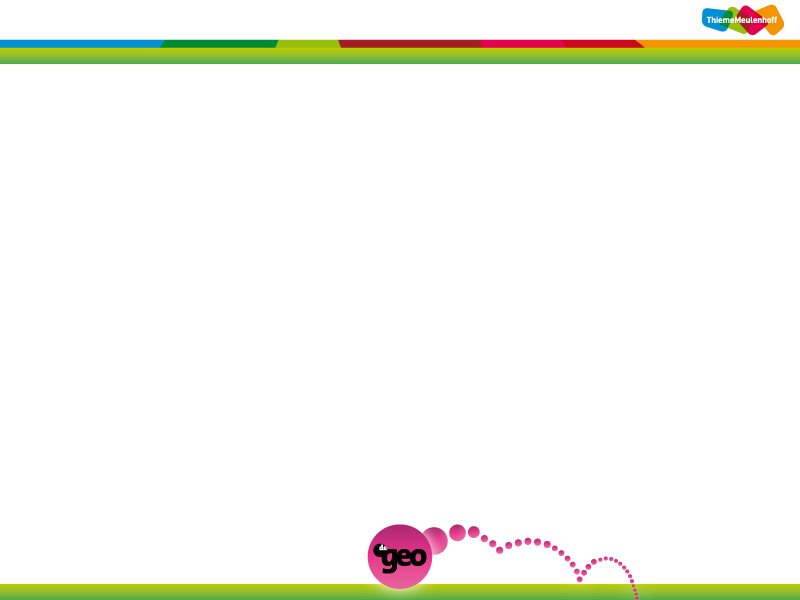 2.1	Bevolkingsgroei in Duitsland
Bevolkingsgroei

 Bevolking groeide tot 2002 (82,5 miljoen)
     Na 2002 nam het inwoneraantal af.
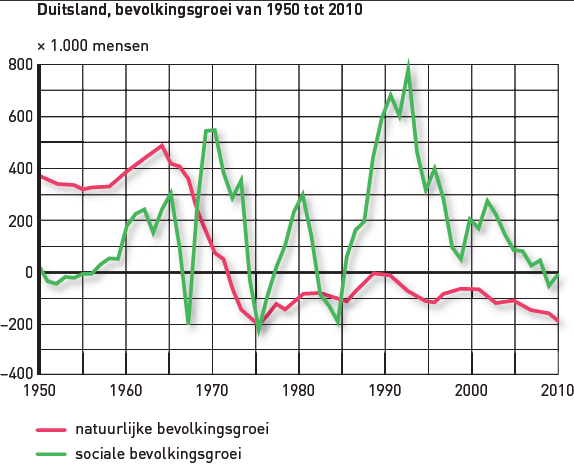 Natuurlijke bevolkingsgroei
    Al vanaf 1972 kent Duitsland
    een sterfteoverschot.
Sociale bevolkingsgroei
    Door de komst van immigranten 
    groeit de bevolking tot het begin
    van deze eeuw.
[Speaker Notes: Bevolkingsgroei: volgens de grafiek blijkt dat de bevolking pas krimpt na 2005!

Sterfteoverschot door een zeer laag geboortecijfer

Groei van de bevolking door sociale bevolkinggroei: meer immigranten dan emigranten.
Let op: zeer wisselend per jaar.]
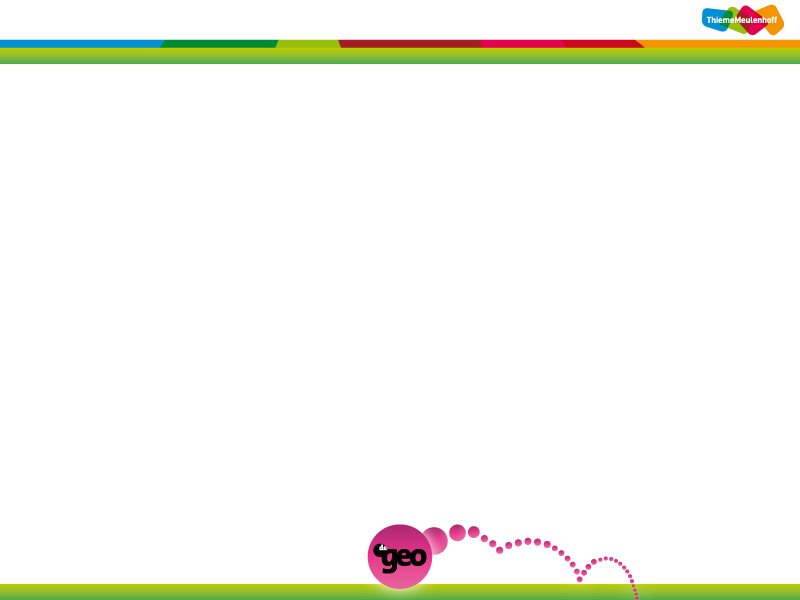 2.1	Bevolkingsgroei in Duitsland
Migratie
 Na 1950 drie groepen migranten naar Duitsland:
1 Terugkeer van Duitsers
	- Na WOII moest Duitsland landsdelen afstaan aan Polen en Rusland  	11 miljoen mensen vertrokken naar Duitsland.
	- Na 1990 terugkeer van honderdduizenden Volksduitsers
2  Gastarbeiders
	- Na 1960 arbeidstekort in Duitsland.
	   Migranten uit Zuid-Europese landen (vooral 	Turkije), later ook veel uit Oost-Europa (vooral 	Polen).
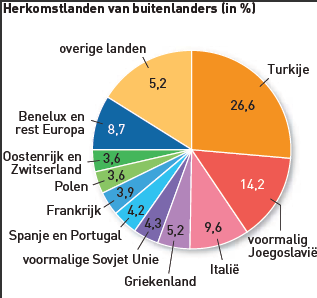 3  Vluchtelingen
	- Na 1990 veel vluchtelingen uit 	ontwikkelingslanden. Door strengere wetgeving 	neemt dit aantal snel af.
[Speaker Notes: Volksduitsers: vanaf de 12e eeuw emigreerden Duitsers naar andere (oostelijke) delen van Europa. We noemen dit ‘Ostsiedlung’.
Vaak deed men dit om een beter bestaan op te bouwen door gronden te ontginnen.]
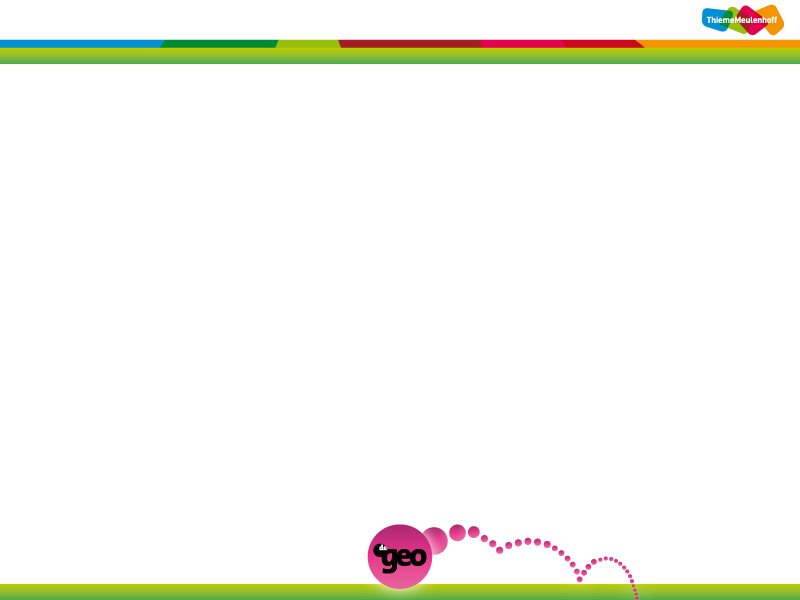 2.1	Bevolkingsgroei in Duitsland
Leeftijdsopbouw
 Leeftijdsdiagram van Duitsland: vergrijzing toegenomen door:
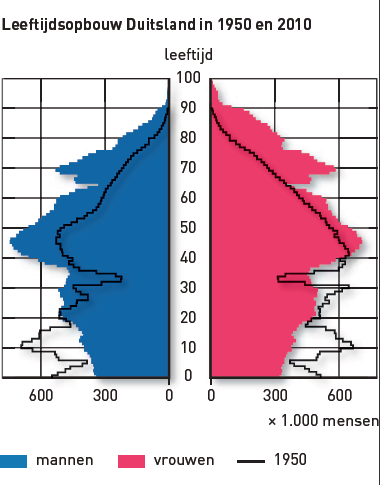 Geboortegolf na 1950.
    In de grafiek van 2010 zijn deze
     mensen tussen de 40 en 60 jaar.
Ontgroening na 1964.
     Vanaf 1964 steeds minder geboorten
Sterk stijgende levensverwachting.
De toekomst
 Inwoneraantal zal sterk afnemen,
    in 2050 mogelijk wel met 10 milj. inw.
[Speaker Notes: Geboortegolf begon iets later dan in ons land (na 1950).
Na de oorlog was er eerst onzekerheid omtrent de opbouw van het land. Huwelijken en geboorten werden nog uitgesteld

Geboortegolf is goed terug te vinden door de diagram van 1950 te vergelijken met het diagram van 2010.
Het begin van de geboortegolf is terug te vinden bij de 60 jaar en ouderen van het diagram van 2010.

Ontgroening: vanaf 1964 worden er steeds minder kinderen geboren (o.a. door gebruik van de pil)
Het aandeel van de jongeren neemt steeds verder af.

De toekomst:
Door de verdere afname van de bevolking wordt de basis van de bevolkingspiramide smaller en de top breder: ontgroening en vergrijzing]
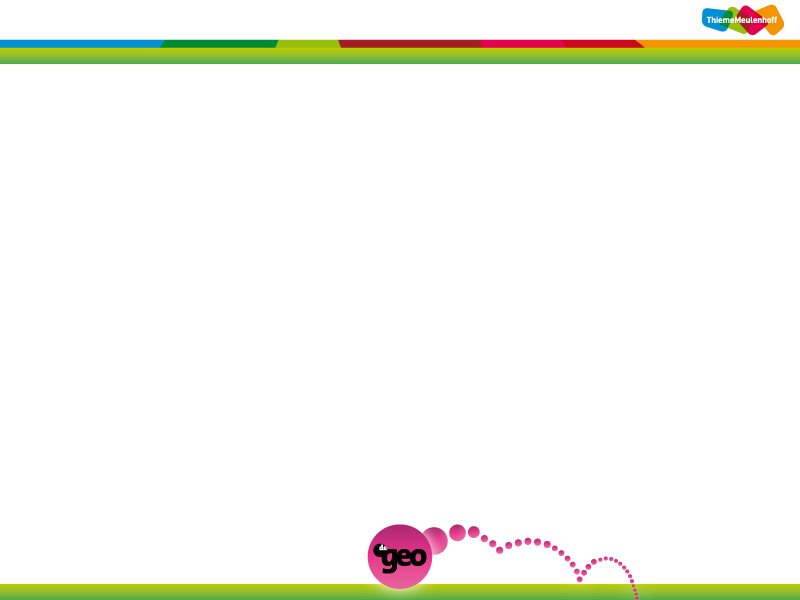 2.1	Bevolkingsgroei in Duitsland
Demografische transitie
Kent vijf fasen:

Fase 1: 
Geboortecijfer: hoog
Sterftecijfer: hoog

Fase 2:
Geboortecijfer: hoog
Sterftecijfer: daalt snel

Fase 3:
Geboortecijfer: daalt
Sterftecijfer: daalt langzaam
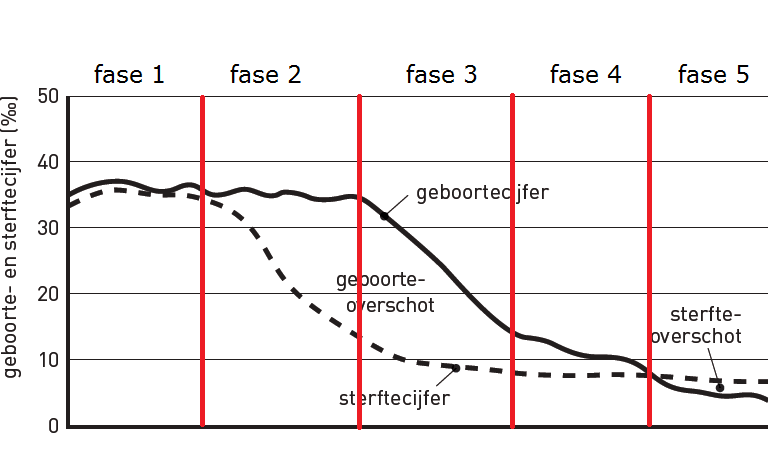 Fase 4:
Geboortecijfer: laag
Sterftecijfer: laag

Fase 5:
Geboortecijfer: erg laag
Sterftecijfer: laag
[Speaker Notes: Zie Basisboek 111]
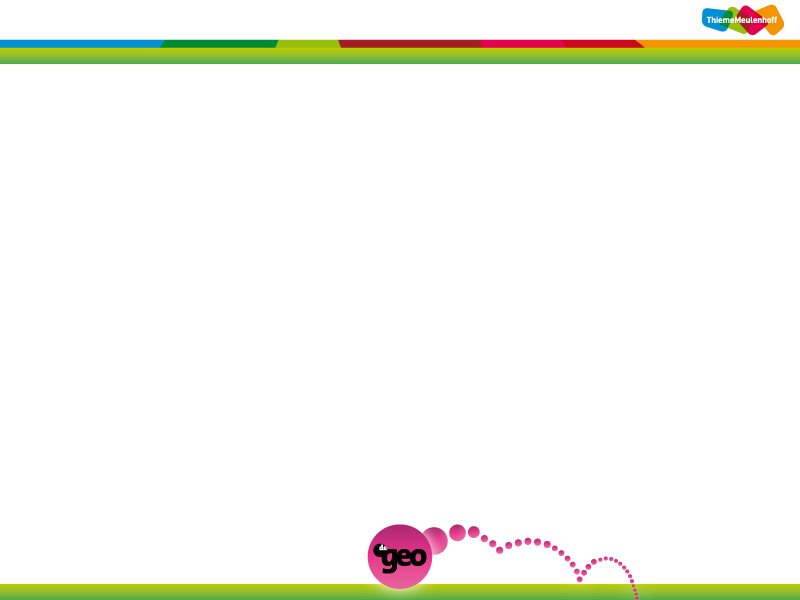 2.2	Verschillen tussen regio’s
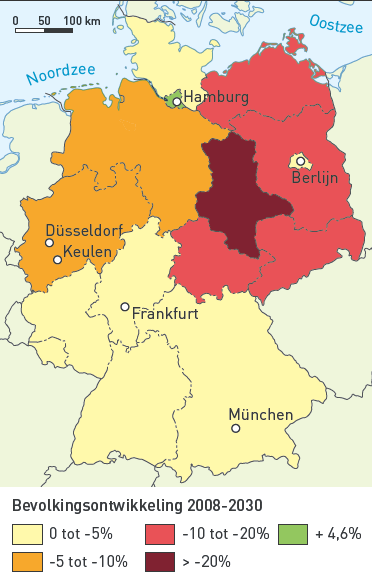 Twee staten
 In grote delen van Oost-Duitsland krimpt de bevolking.
Na WOII twee staten:
    1 Oost-Duitsland: 
     communistisch met als 
     bondgenoot de Sovjet-Unie.
    2 West-Duitsland:
     kapitalistisch met als bondgenoot
     de Verenigde Staten.
[Speaker Notes: Het voormalige Oost-Duitsland loopt leeg, alleen Berlijn is hierop een uitzondering.

Opdeling van Duitsland in twee staten is een gevolg van het einde van WOII.]
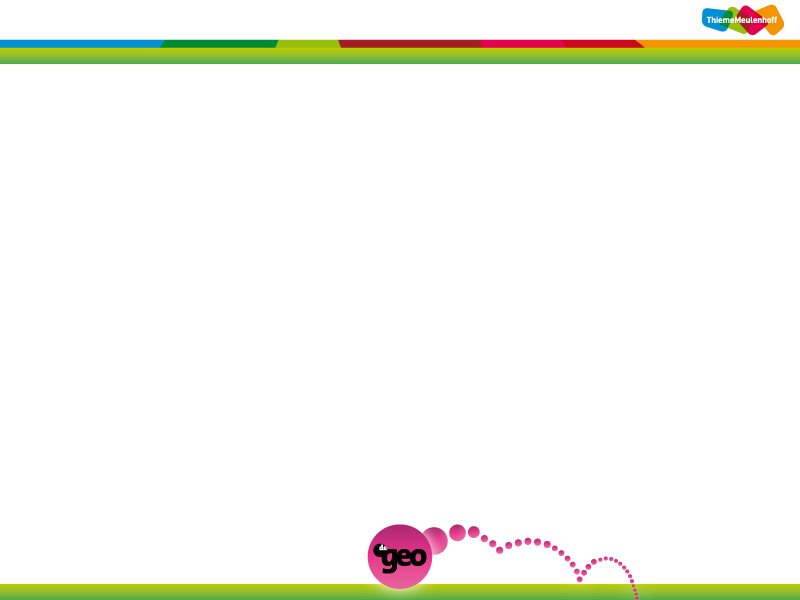 2.2	Verschillen tussen regio’s
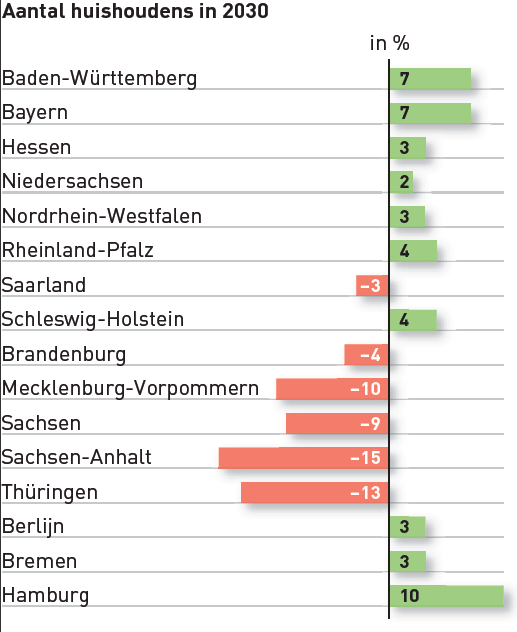 Krimp in Oost-Duitsland
 Hereniging in 1989:
Westen: rijk en modern.
Oosten: vervallen en arm.
In het oosten: landbouw en industrie verouderd   veel banenverlies.
Steden en platteland lopen leeg.
Mensen migreren naar het westelijk deel van Duitsland.
Vooral jonge mensen vertrokken.
    Vergrijzing neemt nog sneller toe.
[Speaker Notes: Afbeelding: rode balkjes horen bij de oostelijk deel staten (alleen Berlijn is groen)

Landbouw ouderwets: staatsbedrijven worden overgenomen door grote boeren uit het westelijk deel van Duitsland en ook door Nederlanders.
Door modernisering (grote machines) veel minder werkgelegenheid in de landbouw.

Industrie erg verouderd. Fabrieken kunnen niet concurreren tegen de westerse bedrijven. Gevolg veel bedrijven gaan failliet. Mensen worden werkloos.

Afname van de bevolking in sommige steden tot 30% (gebrek aan werkgelegenheid).

Vergrijzing in het oostelijk deel van Duitsland door migratie van de jonge bevolking (aandeel ouderen neemt toe).
Maar ook: door de afname van jonge vrouwen worden er minder kinderen geboren.]
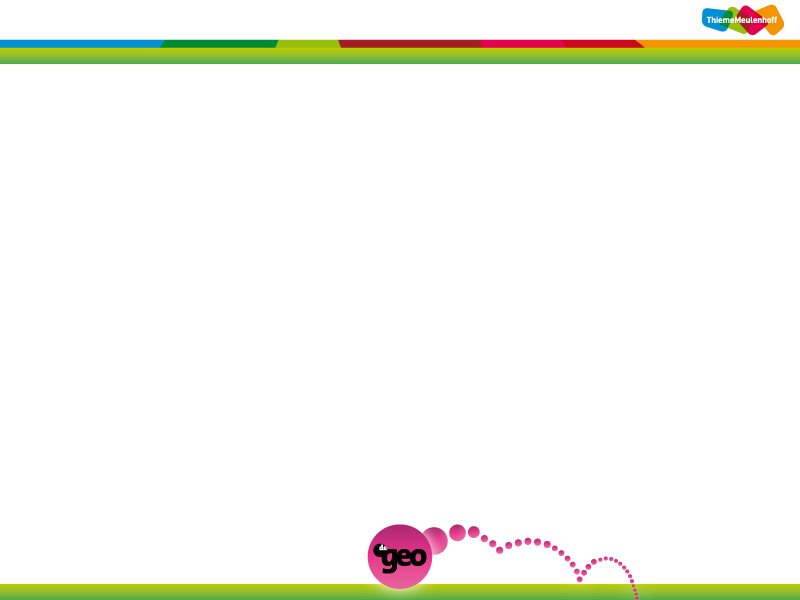 2.2	Verschillen tussen regio’s
Voorzieningen
 Voorzieningen verdwijnen.  
Door de krimp van de bevolking zijn er niet voldoende klanten.
Krimp en groei
 In westelijk deel van Duitsland:
sommige delen krimp, andere delen groei.
Bevolkingskrimp: platteland en oude industriegebieden (zoals Ruhrgebied en Saarland)  geen werkgelegenheid.
Bevolkingsgroei:
    Stedelijke gebieden (bijv.  omgeving München)  moderne industrie en dienstverlening.
Toename van het aantal huishoudens in vooral westelijke deelstaten.
[Speaker Notes: De voorzieningen hebben minder klanten in hun verzorgingsgebied, ze halen hierdoor hun drempelwaarde niet. Zo kunnen ze geen winst maken.
Voorzieningen moeten sluiten.

Toename van het aantal huishoudens in het westelijk deel van Duitsland is vaak een gevolg van het feit dat er minder mensen in een woning wonen.]
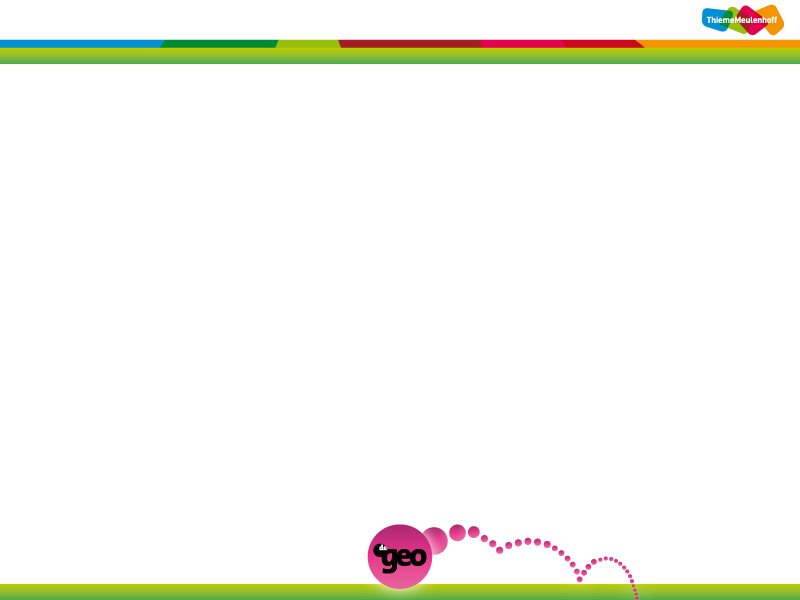 2.3	De verstedelijking van Duitsland
Stedelijke gebieden
 Vergelijkbaar proces als NL
Door suburbanisatie zijn agglomeraties en stedelijke zones ontstaan.
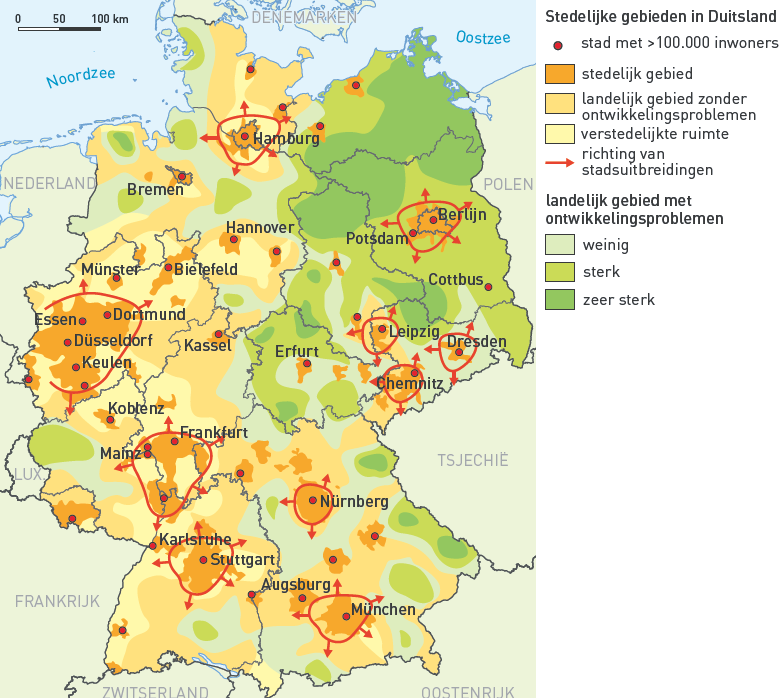 Elk stedelijk gebied zijn eigen specialisatie.

Ruhrgebied  industrie
Bremen en Hamburg  zeehaven
Berlijn hoofdstad en regeringsstad
Frankfurt  financiële hoofdstad
Stuttgart en München  high-tech industrie
[Speaker Notes: Meeste stedelijke zones zijn in westen van Duitsland. Ze zijn voornamelijk geconcentreerd aan de Rijn of een van haar zijrivieren

Elk gebied heeft zijn eigen specialisatie:
Ruhrgebied  industrie
Bremen en Hamburg  zeehaven
Berlijn hoofdstad en regeringsstad
Frankfurt  financiële hoofdstad
Stuttgart en München  high-tech industrie]
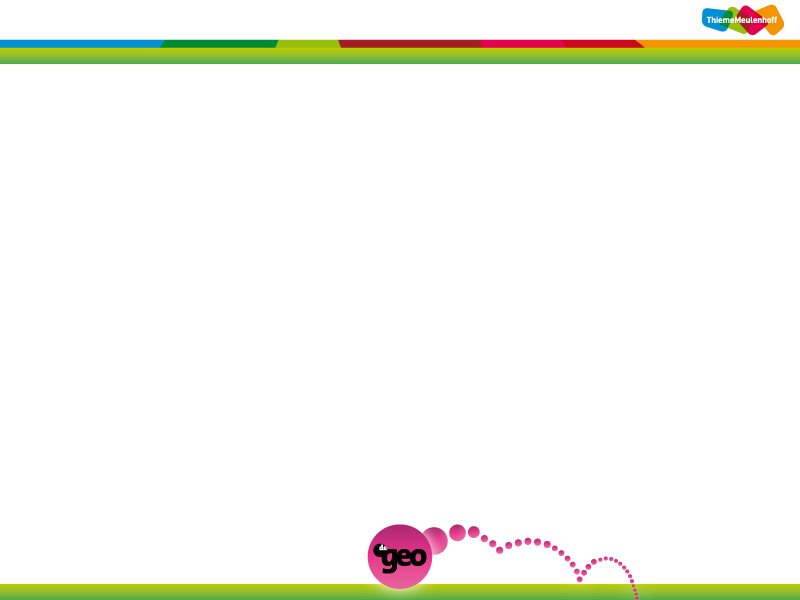 2.3	De verstedelijking van Duitsland
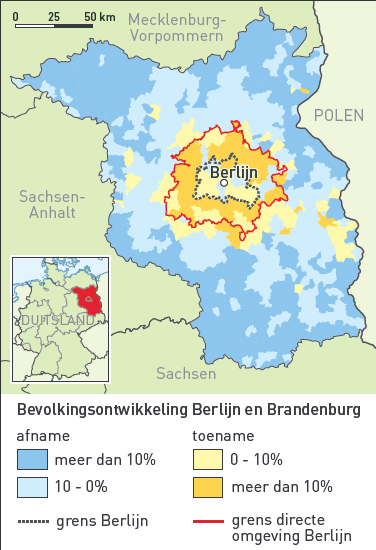 Suburbanisatie in Berlijn
 Tussen 1961 en 1989 was Berlijn een gedeelde stad. Oost-Berlijn was de hoofdstad van de DDR.
Tot 1989 geen suburbanisatie mogelijk (muur om de stad).
Na 1990 veel suburbanisatie.
Veel nieuwbouw in een ring rondom Berlijn.
[Speaker Notes: Na 1990 veel bebouwing rondom Berlijn. De woonwens van veel mensen met kinderen is net als in Nederland: een huis met een tuin.
De mensen gaan wonen over de grens van de deelstaat Berlijn in de deelstad Brandenburg.]
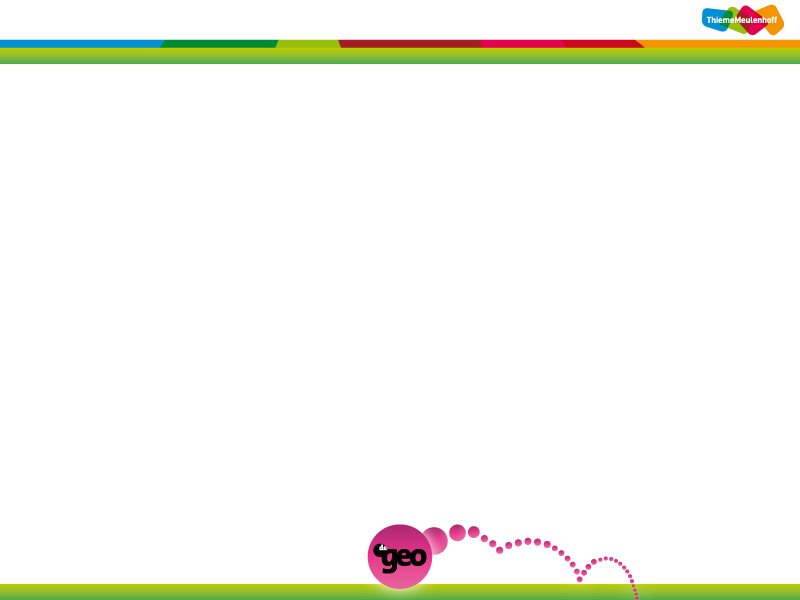 2.3	De verstedelijking van Duitsland
Gevolgen voor Berlijn
 Binnenstad en flatwijken krijgen andere bevolking.
Leeggekomen woningen worden ingenomen door arme, werkloze, vaak buitenlandse migranten. 
Gevolg: segregatie.
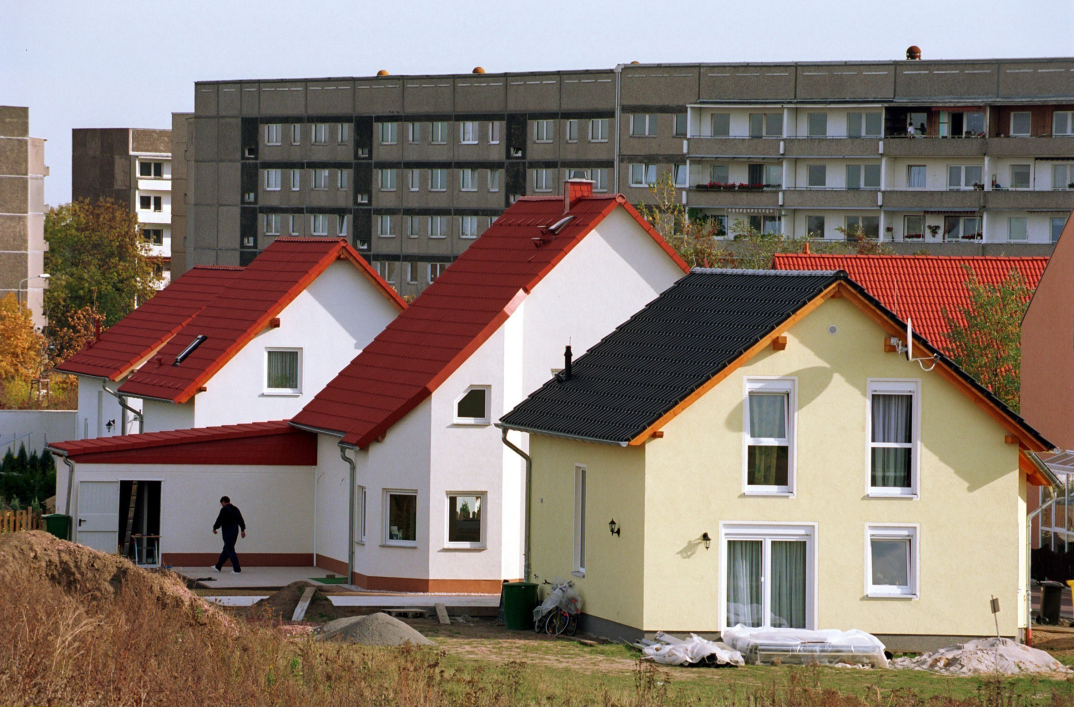 Door suburbanisatie en segregatie meer sociale ongelijkheid.
Integratie is noodzakelijk om deze sociale ongelijkheid tegen te gaan.
Oost-Duitse steden
 Berlijn groeit, andere Oost-Duitse steden hebben te maken met krimp.
[Speaker Notes: Segregatie: Het apart wonen van bevolkingsgroepen met bepaalde kenmerken (armoede, taal)

Integratie: Meedoen aan de maatschappij]
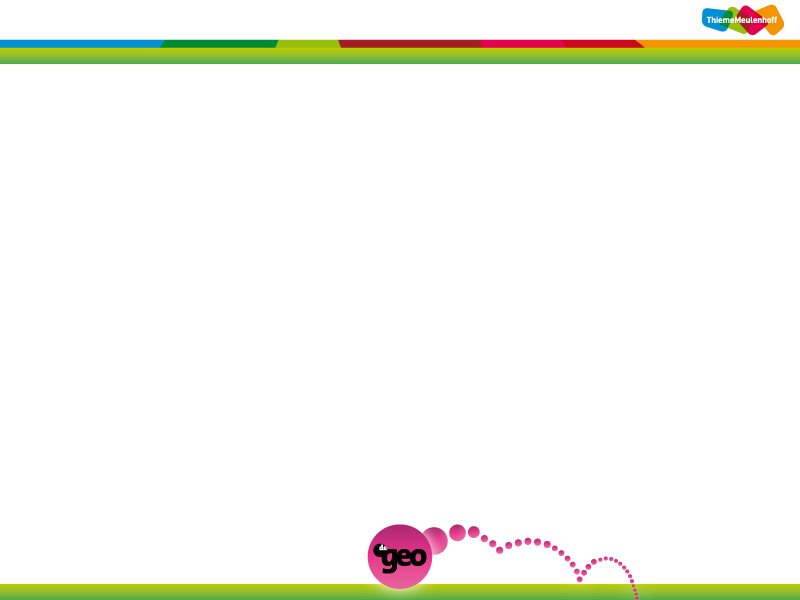 2.4	Ruhrgebied
Ontstaan en groei
 Na 1870 (begin Industriële Revolutie in Duitsland) begon de ontwikkeling van het Ruhrgebied tot een stedelijke zone, als gevolg van:
 mijnbouw: winning van steenkool;
 industrie: o.a. hoogovens.
Woonwijken direct bij de mijn of de fabriek (geen planning).
Ongezonde leefomgeving:
 luchtvervuiling (verbranding van steenkool);
 bodemvervuiling;
 watervervuiling (afvalwater werd niet gezuiverd).
[Speaker Notes: De ontwikkeling van het Ruhrgebied is begonnen met de zware industrie (hoogovens). Steenkool was voor handen en ijzererts kwam in eerste instantie uit de regio.
Doordat de woonwijken direct naast het werk lagen (arbeiders gingen lopend naar het werk en de fabrieksfluit vertelde de aanvang van de dienst) is er een chaotische ontwikkeling van het Ruhrgebied ontstaan.

De ‘Kohenpott’ was berucht om zijn luchtvervuiling.
Ook de bodem vervuilde omdat het afvalwater ongezuiverd werd geloosd. De Emscher, Ruhr en Lippe als een open riool.]
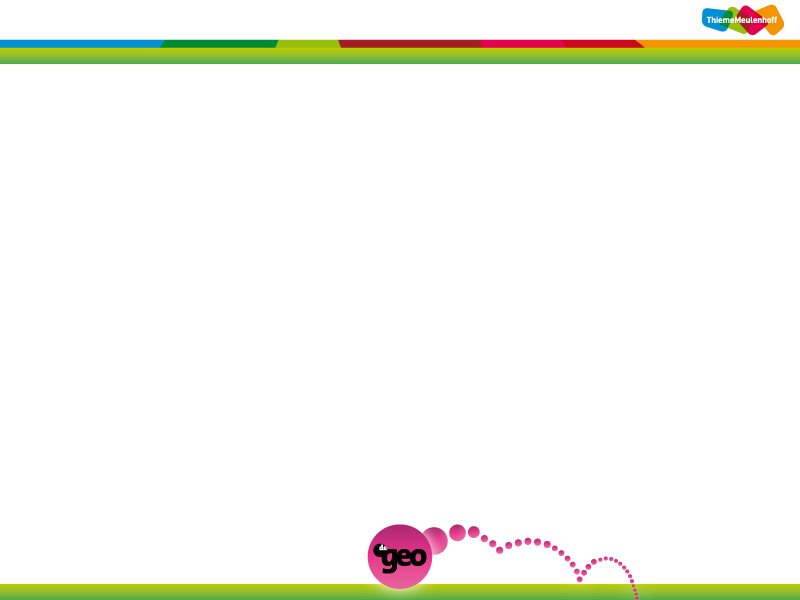 2.4	Ruhrgebied
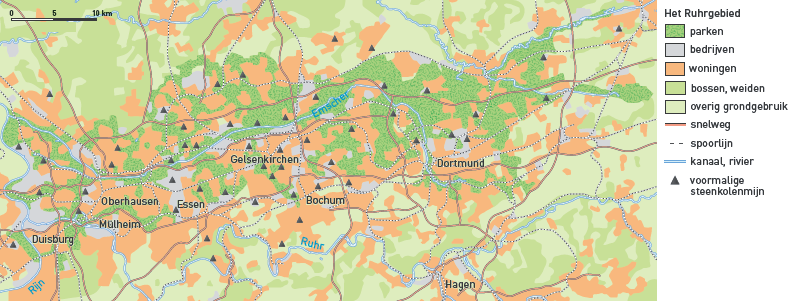 [Speaker Notes: Let op de vele voormalige steenkoolmijnen dichtbij of omsloten door  de stedelijke bebouwing.

De ligging van de Ruhr, de Emscher en de Rijn goed is zichtbaar op de kaart.

Verder valt op dat het huidige Ruhrgebied erg groen is (geworden).]
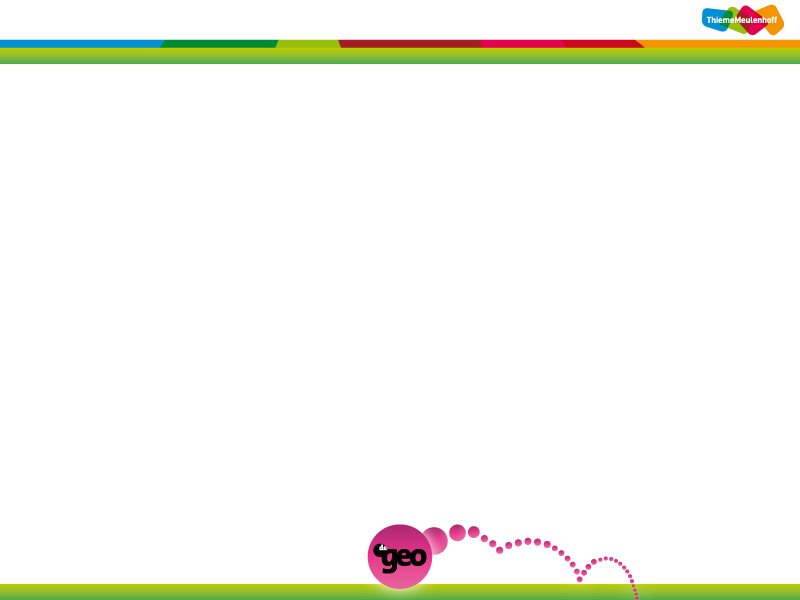 2.4	Ruhrgebied
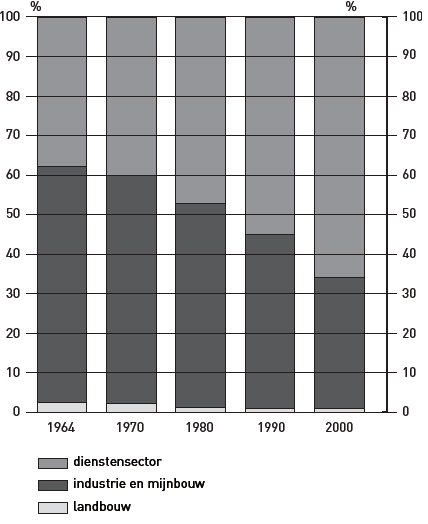 Bestaansmiddelen
 Na 1960 ging het steeds slechter met mijnbouw en industrie.

Omschakeling naar moderne dienstensector en higtech-industrie.

Werkloosheid is (nog steeds) hoog.

De bevolking krimpt.
[Speaker Notes: De beroepsbevolking verandert. Een duidelijke trend is zichtbaar:
De dominantie van industrie en mijnbouw wordt overgenomen door de dienstensector.]
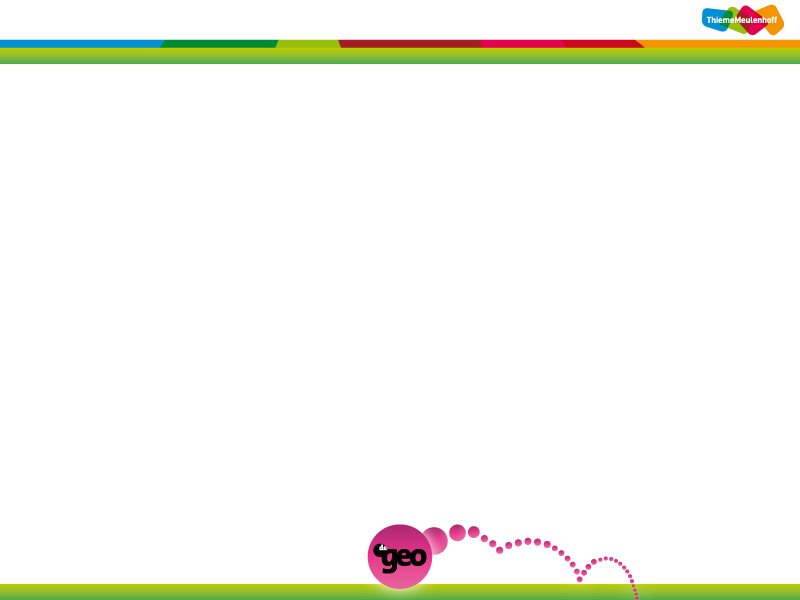 2.4	Ruhrgebied
Woonkwaliteit verbeterd
 Fabrieken en mijnen sluiten.
Grote, verlaten en vervuilde terreinen worden gesaneerd (schoongemaakt) en opnieuw ingericht. Voorbeelden:
Parken en natuurgebieden (Ruhrgebied wordt ‘groener’).
Gebied opnieuw inrichten als winkelcentrum ‘Centro’ of  uitgangsgebied.
Verbetering van leefomgeving door aanpak van lucht-,  water-  en bodemvervuiling.
Stedelijke vernieuwing door opknappen van woonwijken.
Oude gebouwen bewaren als industriecultuur en musea.
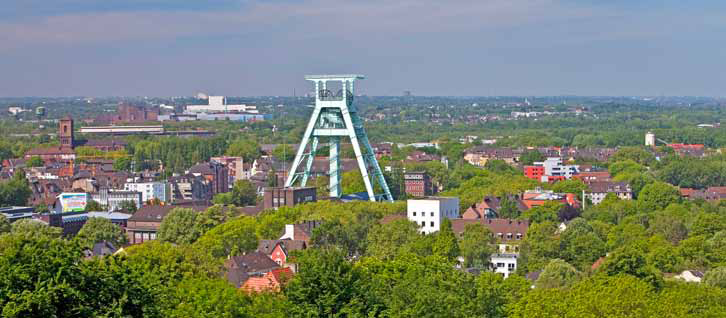 [Speaker Notes: De transitie van het Ruhrgebied (van groot vervuild gebied naar aantrekkelijk woongebied) is gekomen door:
Het sluiten van mijnen en fabrieken
Het saneren van de vervuilden gronden
Het herinrichten van het gebied, met een focus op vergroening.

Het is nu prettig wonen in het Ruhrgebied, de woonkwaliteit is duidelijk verbeterd.]
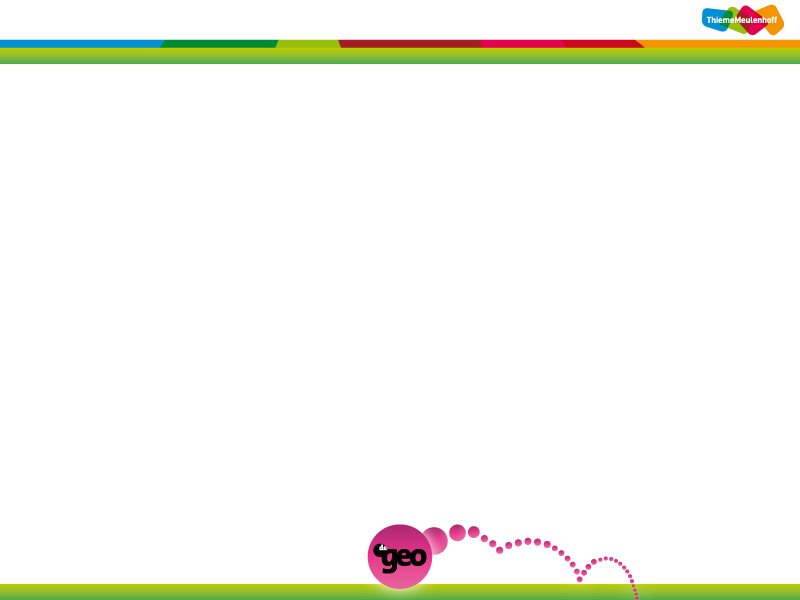 2.4	Ruhrgebied
Bereikbaarheid en infrastructuur
 Door forensisme is er veel mobiliteit  vroeger veel congestie.
Verbetering van de snelwegen heeft tot verbetering geleid.
Ruhrgebied en Randstad
 Veel overeenkomsten: 
 Aantal inwoners
 Infrastructuur
 Woonkwaliteit
 Voorzieningen
Ook verschillen: 
 Ruhrgebied: bevolking krimpt.
 Ruhrgebied: nog relatief veel mensen werken in de industrie.
[Speaker Notes: Vergelijking met de Randstad in Nederland op het gebied van forensisme, mobiliteit en congestie.]
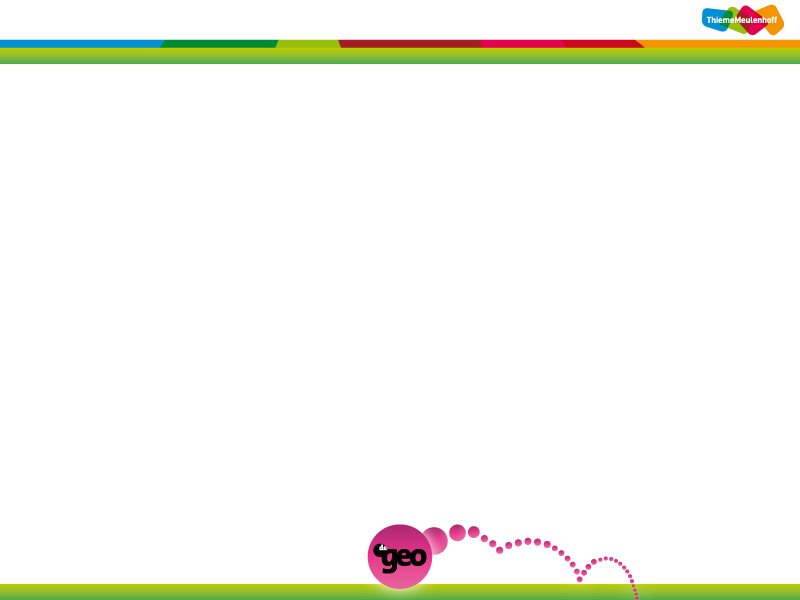 2.5	Bronnen: Duitsland en Nederland vergeleken
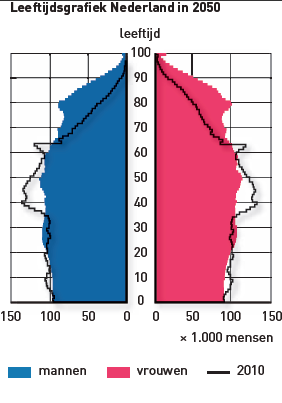 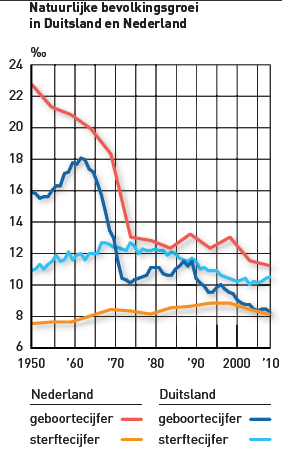 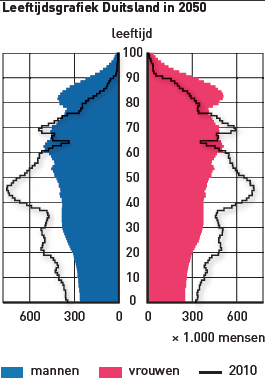 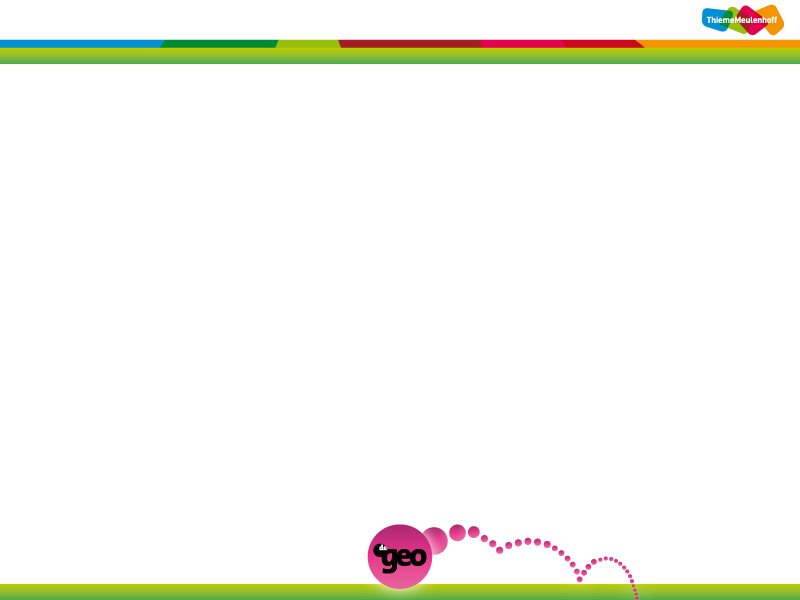 2.5	Bronnen: Duitsland en Nederland vergeleken